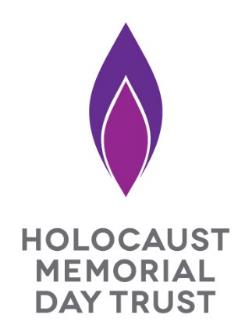 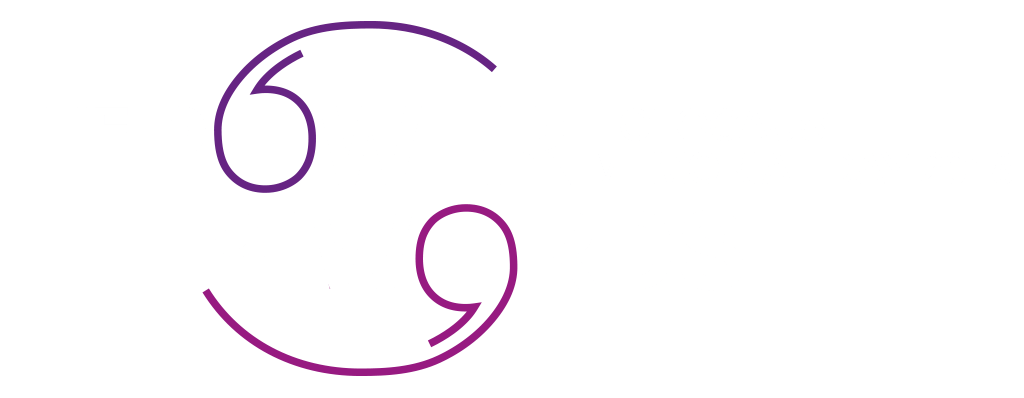 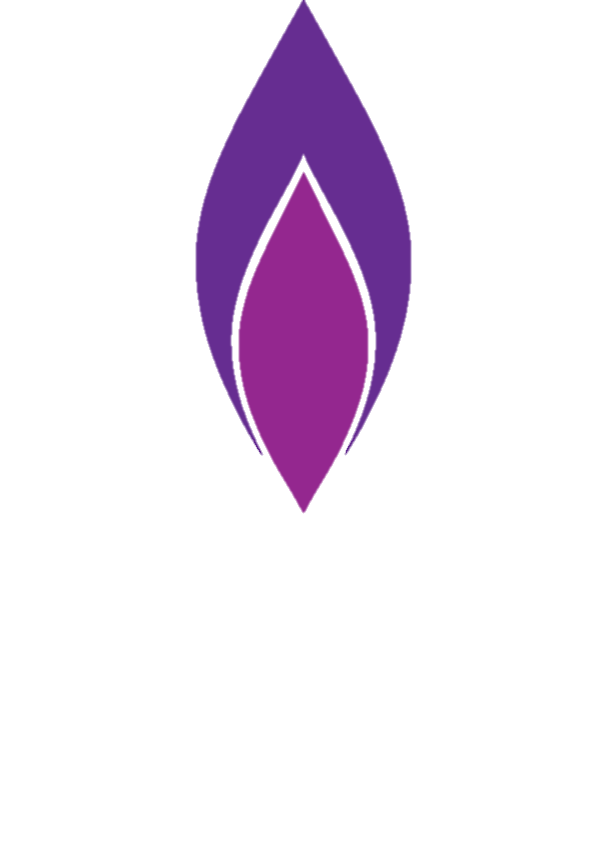 Jesus said to her, “I am the resurrection and the life. The one who believes in me will live, even though they die; and whoever lives by believing in me will never die. John 11:25-26
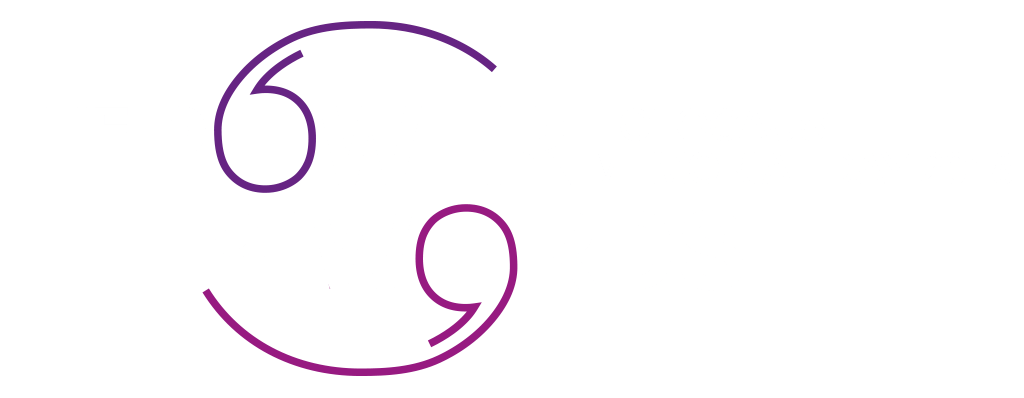 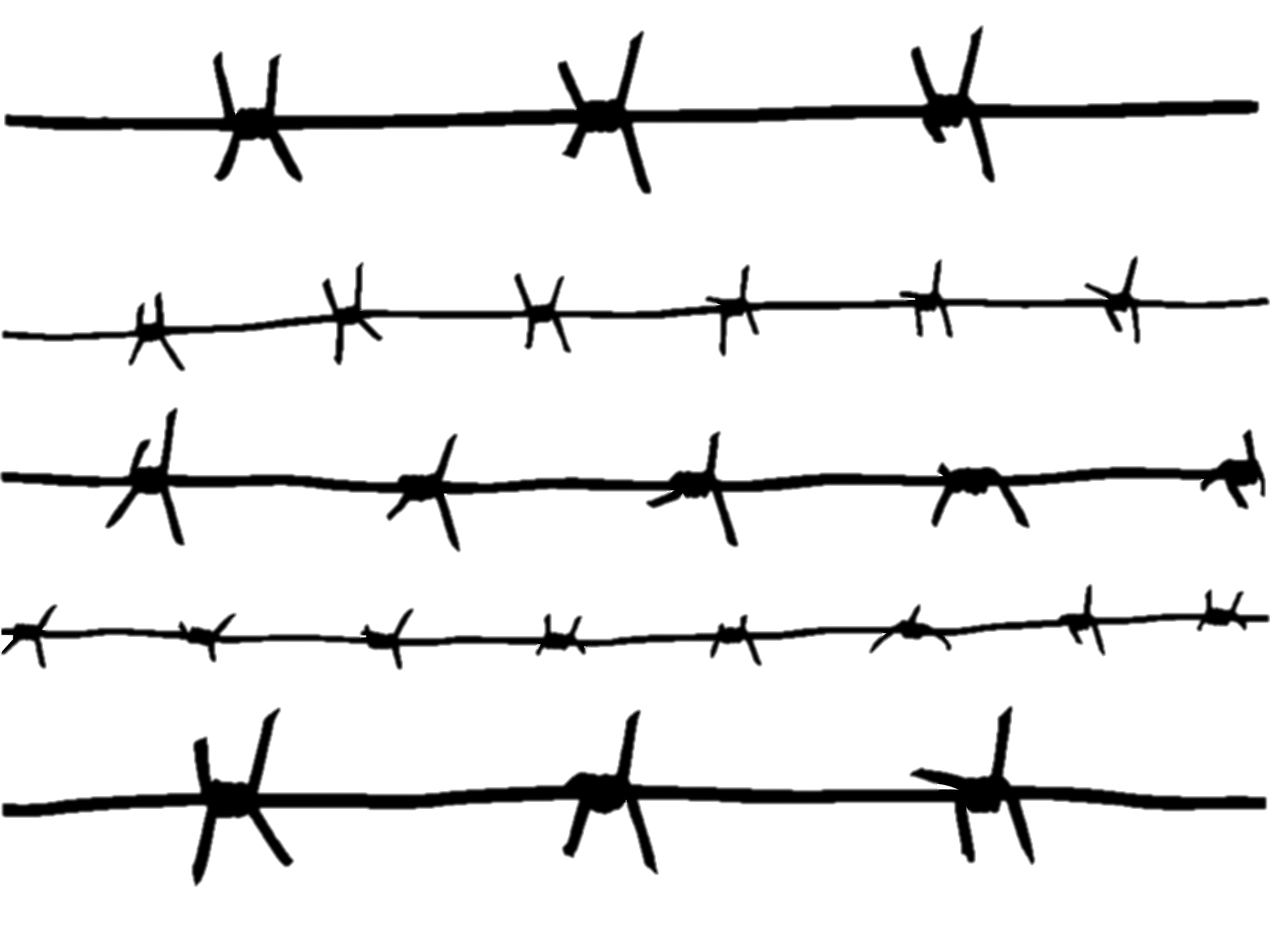 Holocaust Memorial Day (HMD) takes place on 27 January each year and is a time to remember the millions of people murdered during the Holocaust, under Nazi Persecution and in the genocides which followed in Cambodia, Rwanda, Bosnia and Darfur.

Each year thousands of activities take place for HMD, bringing people from all backgrounds together to learn lessons from the past in creative, reflective and inspiring ways. From schools to libraries, workplaces to local authorities, HMD activities offer a real opportunity to honour the experiences of people affected by the Holocaust and genocide, and challenge ourselves to work for a safer, better future.
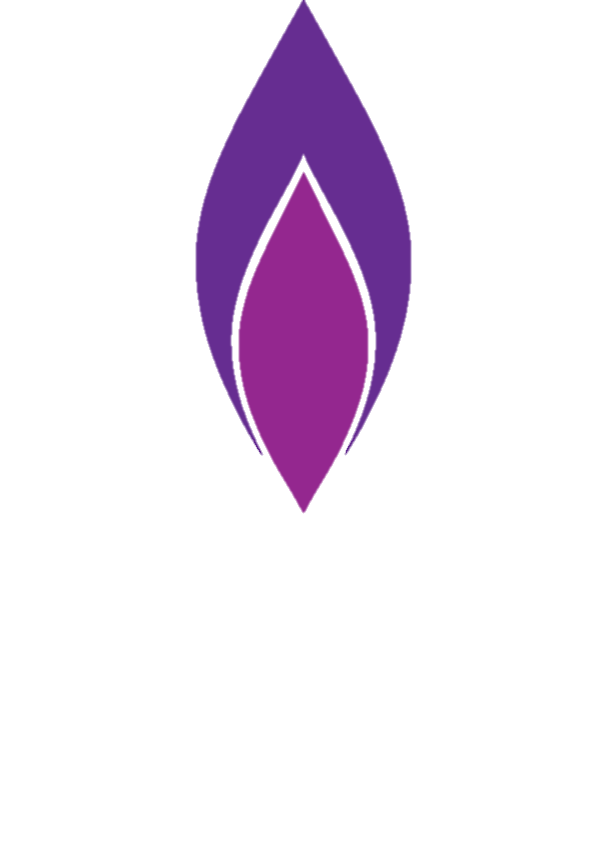 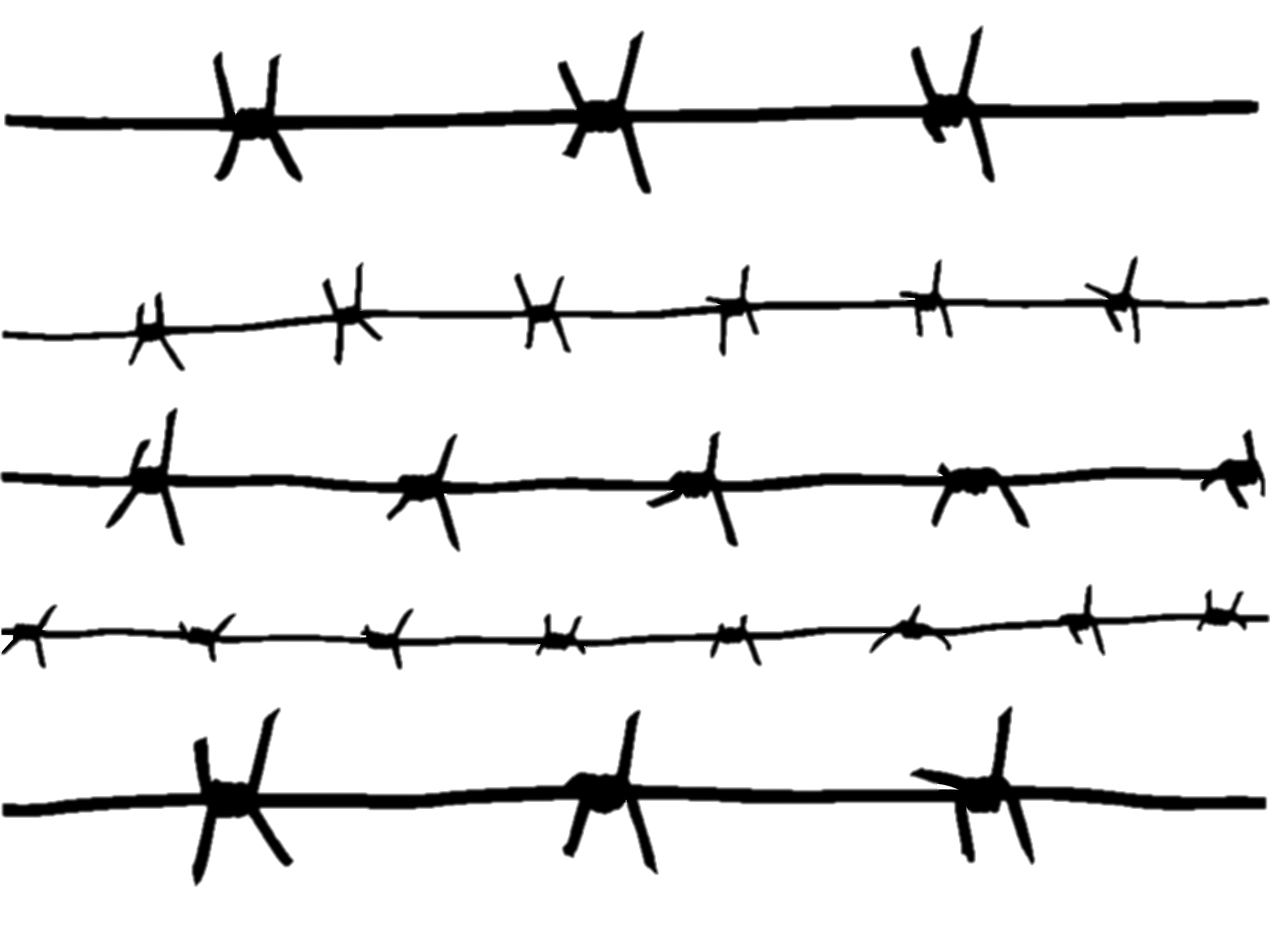 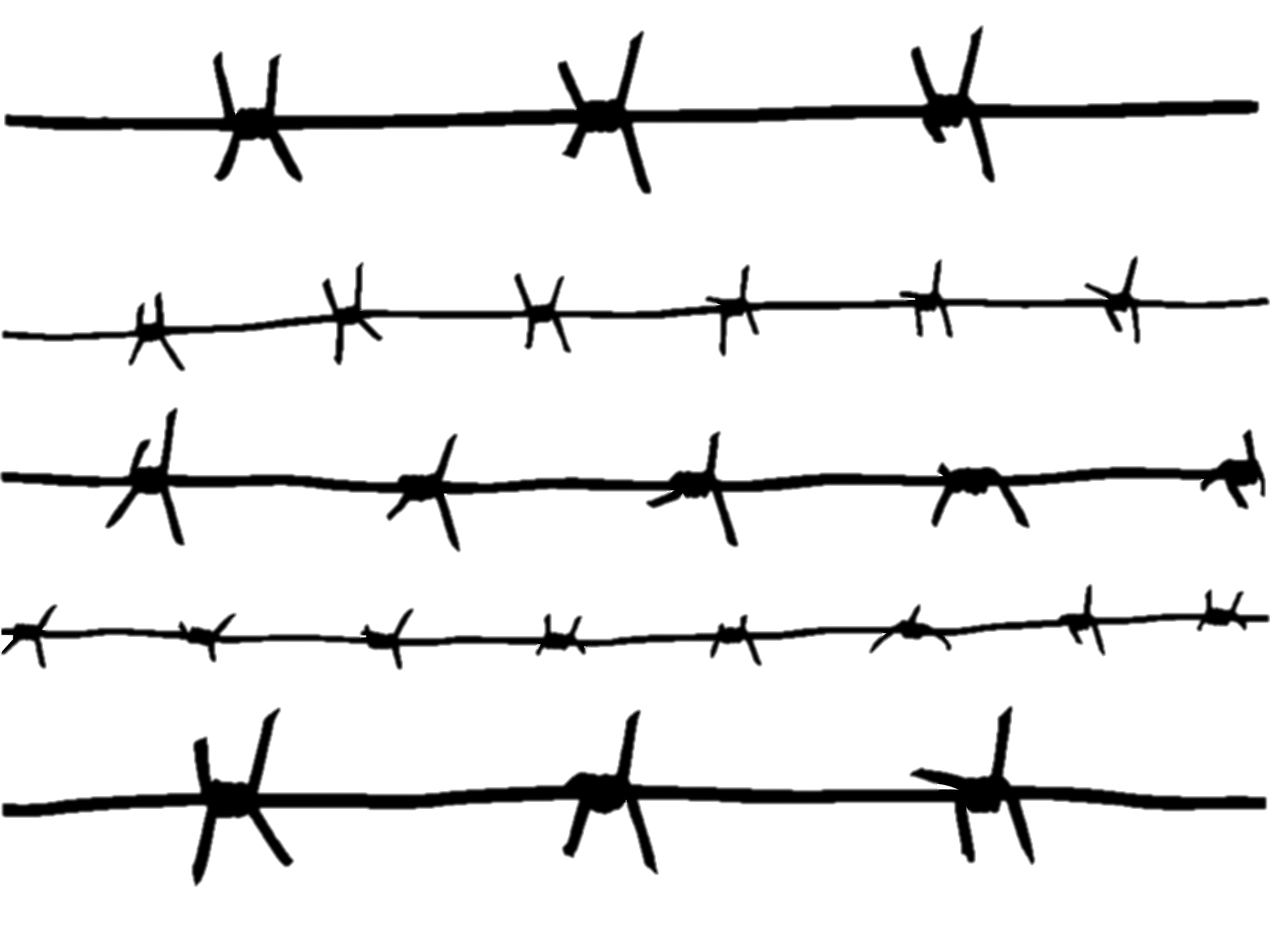 Lord God and Father, 
We remember before you all those who bear the inner and outer scars of the Holocaust and of subsequent acts of genocide. 

Let them not be overwhelmed by the horrors that engulfed them. 

Be close to them. 
Change their hearts. 

Help us also to stand up against evil and oppression, even if that means we have to suffer ourselves. 

Enable us to defend those who are not strong enough to defend themselves, and to be ready to bring the light of your truth into the dark areas of human experience. 

Deepen our respect for everything you have made, and help us to share in securing the maximum good of every person who is alive in your world. 

Amen
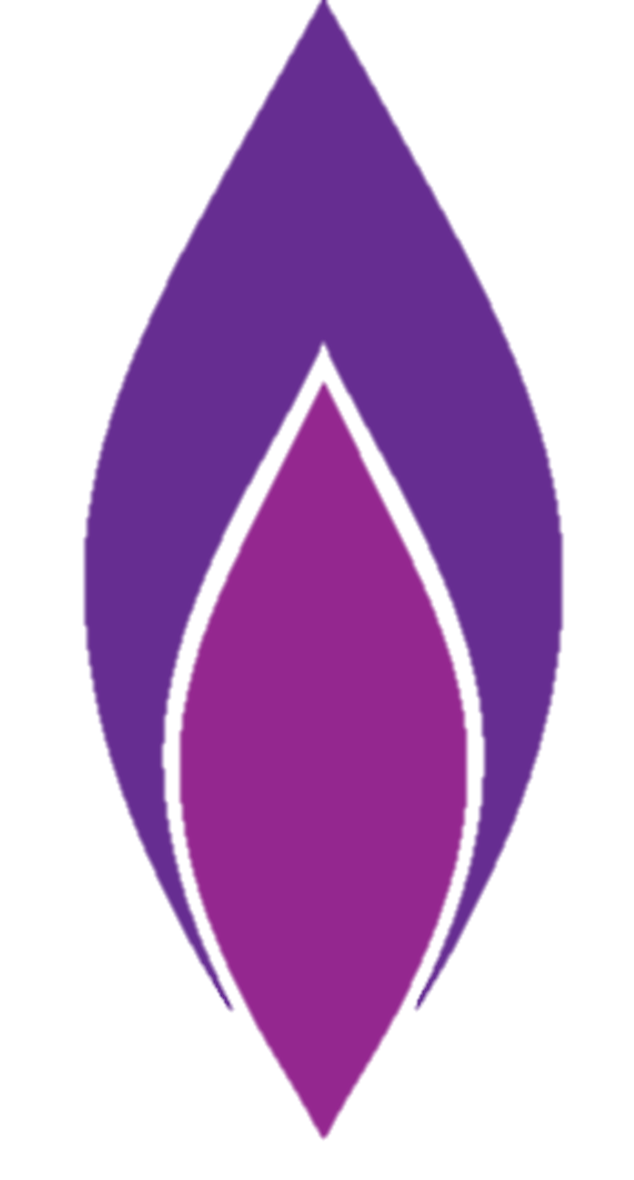